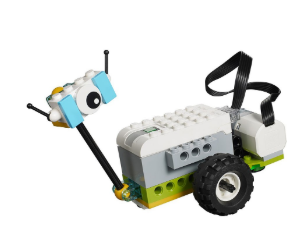 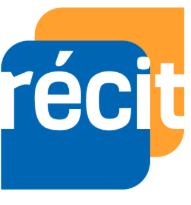 Atelier C-102 
RobotiqueWeDo2.0

Commission scolaire
Des Chênes 

Sonya.Fiset@recitmst.qc.ca
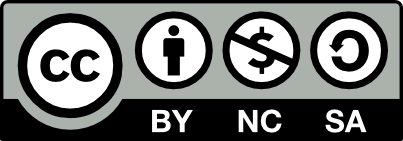 Créé par Sonya Fiset, Service national du RÉCIT MST 2019 CC BY-NC-SA
Lien de la présentation :
http://recitmst.qc.ca 
Et 
http://bit.ly/mst24janv20
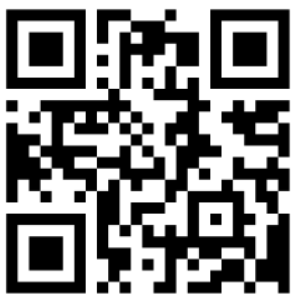 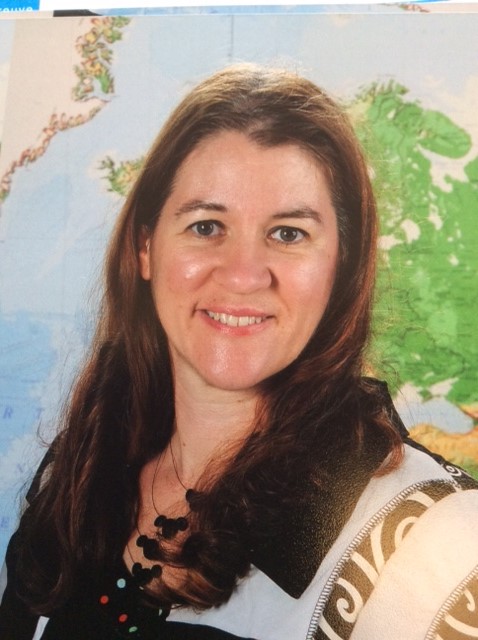 Sonya Fiset,
Service national Récit MST
Plan de la formation :
Bienvenue
Pourquoi programmer à l’école?
Outils pour s’initier à la programmation
Les robots
Temps d’expérimentation
Documentation et ressources 
Retour
Enseigner la programmation… Pourquoi?
PAN: Plan d’action numérique du MEES 
(Orientation 1, mesure 02, pages 27-28)
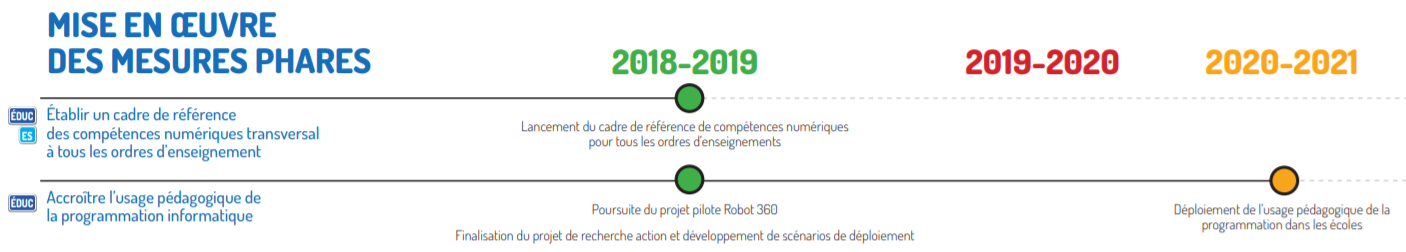 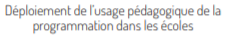 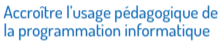 Extrait du tableau synoptique du  PAN, p.2
Enseigner la programmation… Pourquoi?
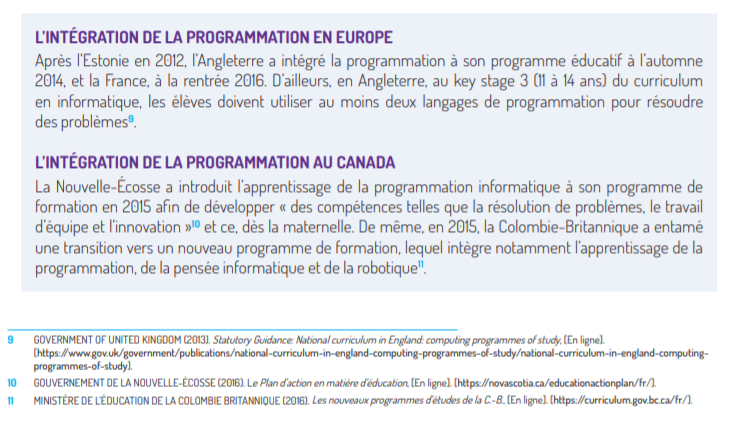 Extrait du PAN, p.28
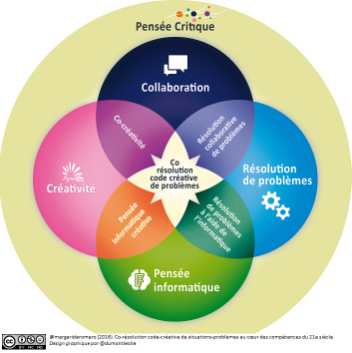 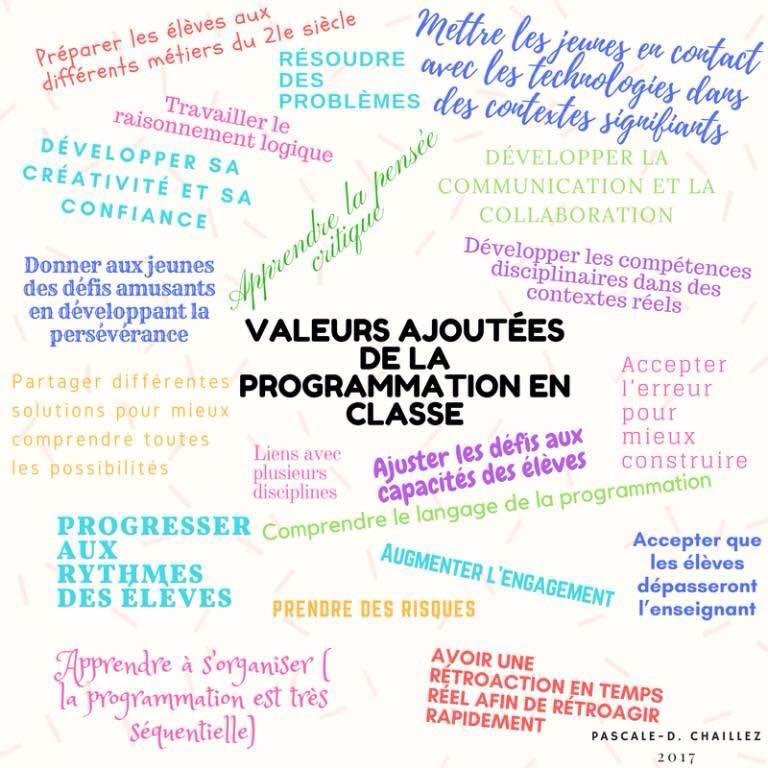 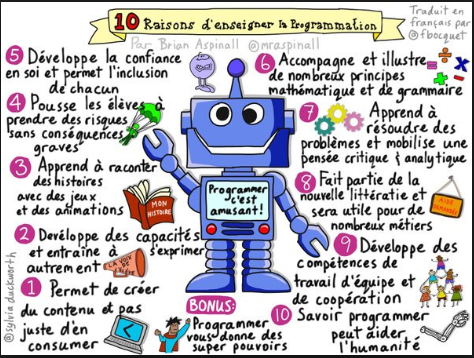 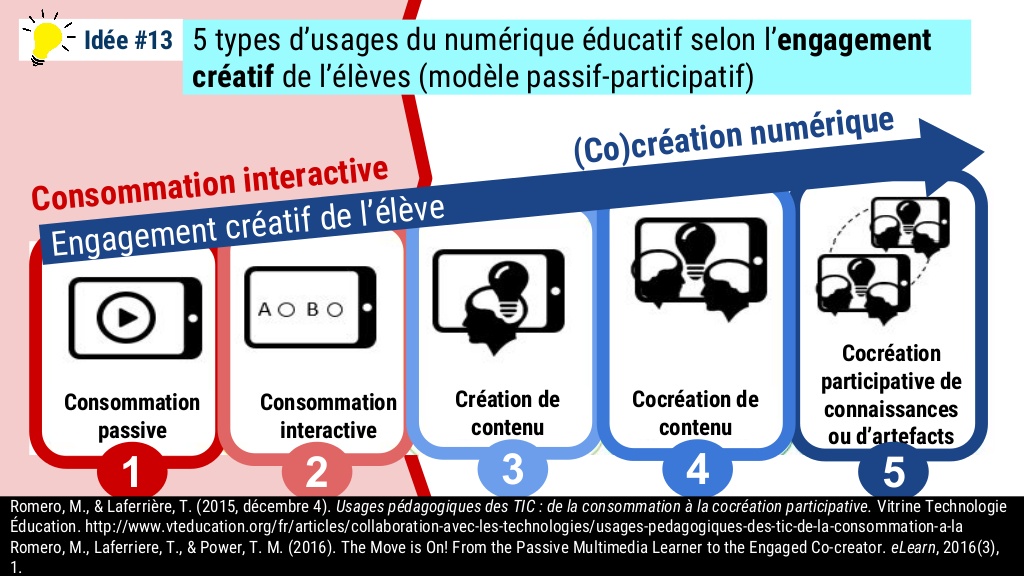 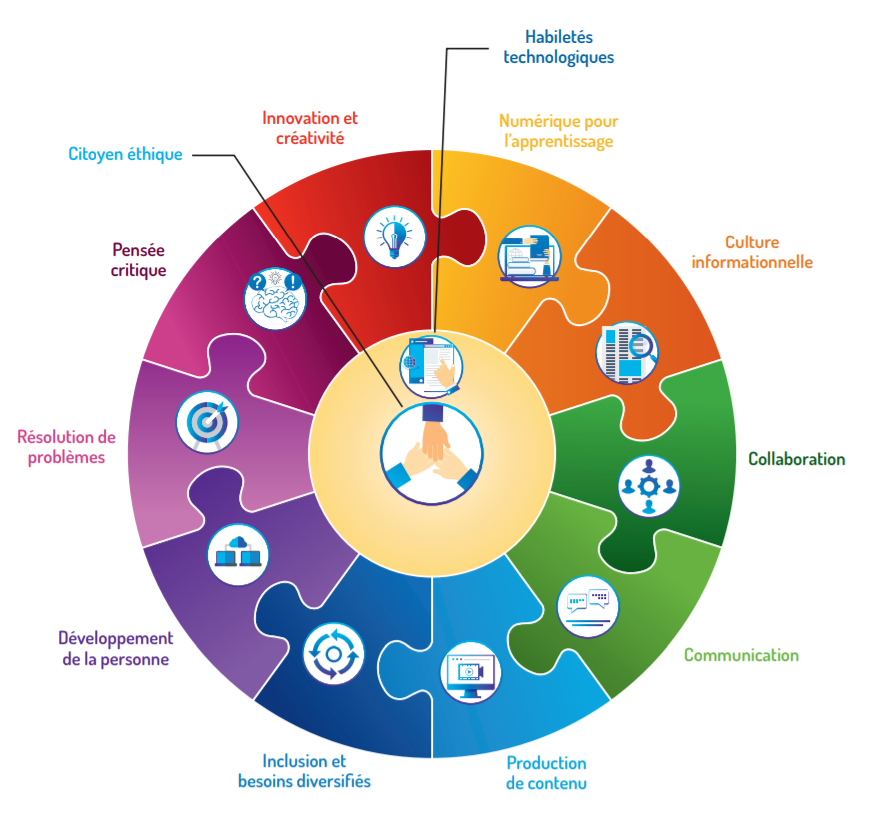 4. Pourquoi ?

Cadre de référence de la compétence numérique

12 dimensions
version interactive

MEES - Avril 2019
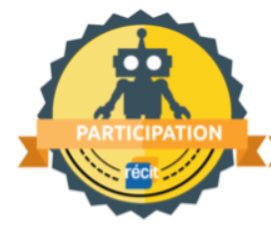 Demande d’un badge de participation en robotique
Lien sur Campus Récit
Se créer un compte 
S’inscrire au cours
3. Outils pour s’initier à la programmation
Jeux Blockly : http://recitmst.qc.ca/blockly/
Sans connexion, base de la programmation, pas à pas. 
Code.org : http://code.org
Compte d’enseignant, on suit les élèves dans leurs défis.
Run Marco : https://www.allcancode.com/web
Application pour apprendre à programmer avec tutoriel
Scratch : https://scratch.mit.edu/
On est prêt pour programmer... on lance des défis
SchrachJr, application sur tablette pour le préscolaire et le premier cycle : https://itunes.apple.com/us/app/scratchjr/id895485086?mt=8
4. Des robots : WeDo2

Ressources

Avantages : 
-beaucoup de modèles
-créativité
-lien avec Scratch 

Inconvénient :
-Un seul moteur

Capteurs : distance et inclinaison
Ateliers 
Défis maths
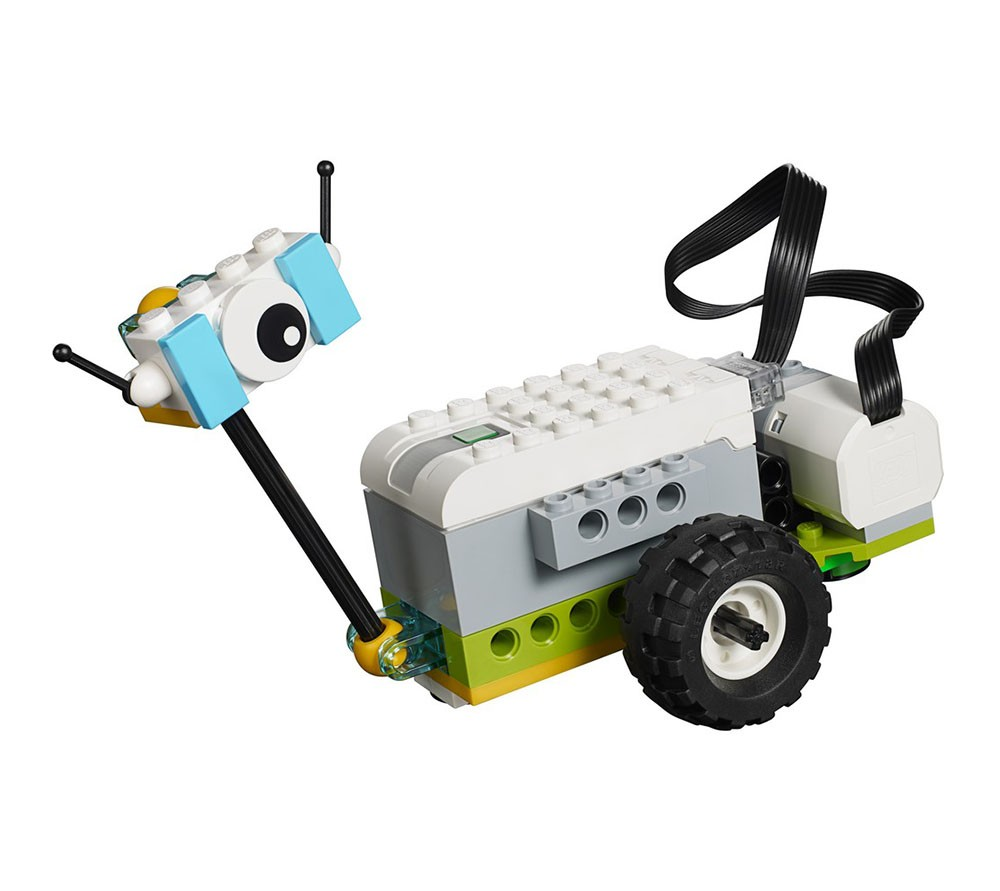 [Speaker Notes: http://blockly4thymio.net/
Programme pour faire un carré, mettre un crayon,]
6. Documentation et ressources

http://robot-tic.qc.ca/ (site RÉCIT pour la programmation et la robotique)
Padlet de Sonya Fiset : http:bit.ly/progCSC
Leçons de programmation (math)
Exemples de la PDA en mathématique
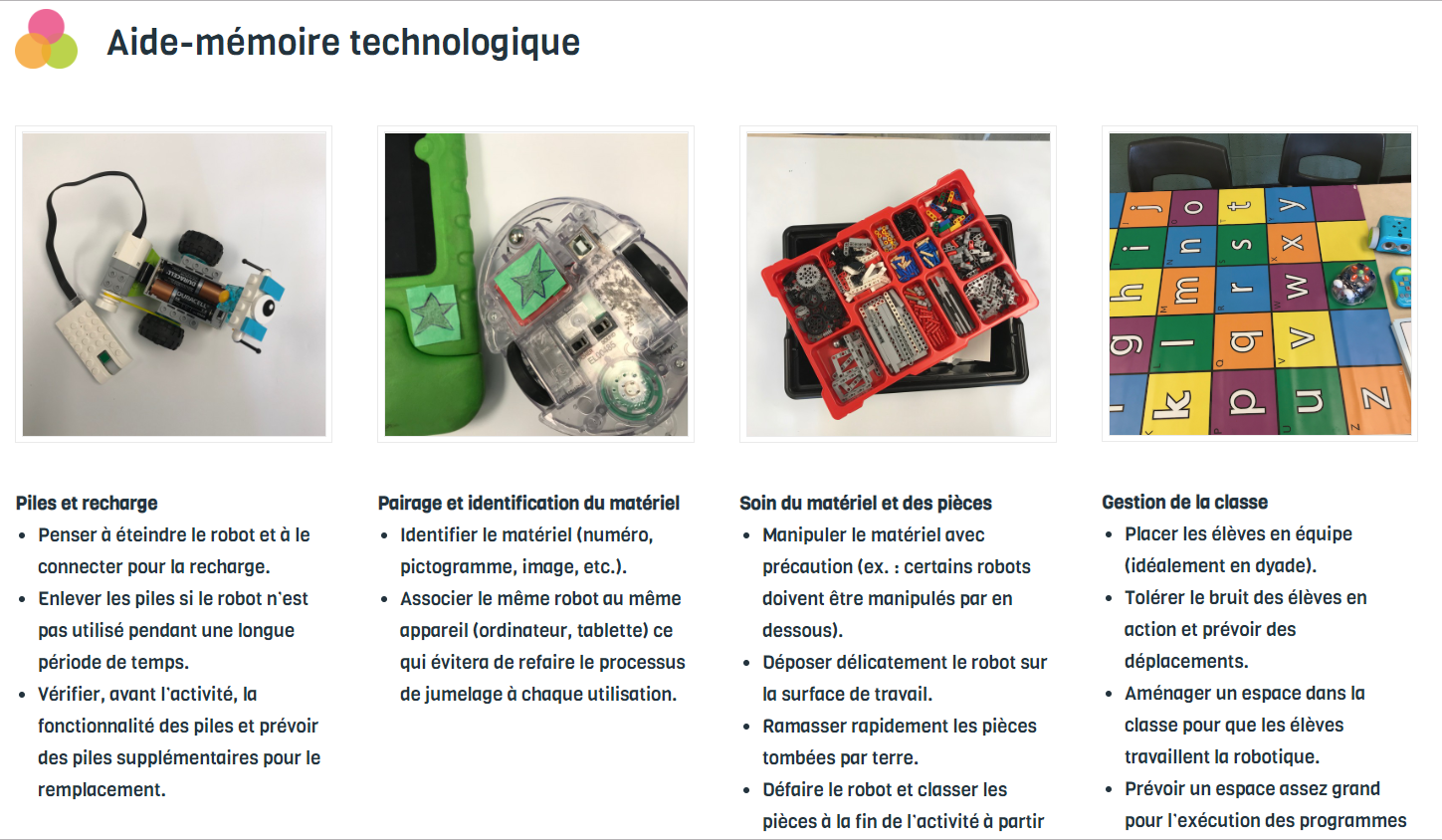 Ressource complète sous le pico :
 Aide-mémoire technologique
7. Retour 
Autoformation du Campus Récit 

-WeDo2.0
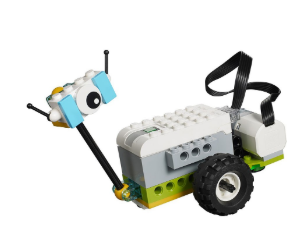 7. Retour 

Buts aujourd’hui : Découvrir, lire, coopérer, résolution de problème, mathématique, science
Déboguer (résoudre des problèmes) : comment ?
Pairs, documents de l’enseignant, Internet, enseignant.
7. Retour (suite) 

Le robot et le sol ! Attention à la gravité, penser à la gestion du matériel et au chargement des piles.
Tâche : introduction, ouvert, création
Pédagogie de la NON réponse... pendant un certain temps.
Prendre votre temps, un pas à la fois
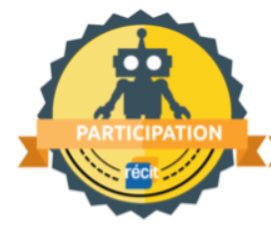 Demande d’un badge de participation en robotique
Lien sur Campus Récit
Se créer un compte 
S’inscrire au cours
Remplir la demande au bas de la page avec le nom de la CS et la date
Des questions?
Écrire à 
equipe@recitmst.qc.ca 
ou 
sonya.fiset@recitmst.qc.ca
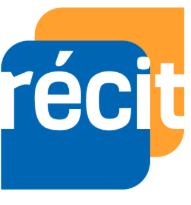 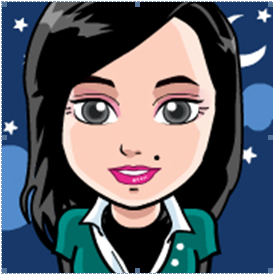 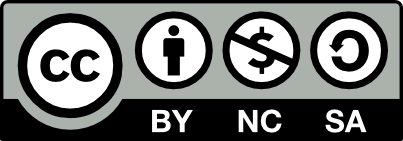 Créé par Sonya Fiset, Service national du RÉCIT MST 2019 CC BY-NC-SA